Hebrews 11 The Meaning of Faith
Part Two
Context
What God wants is our faith
Hebrews 11:1 (NASB95) — 1 Now faith is the assurance of things hoped for, the conviction of things not seen.
Context
What God wants is our faith
Believing God’s promises and putting them into action
Prioritizing God’s values in the way you live
Hebrews 11
3 Principles for living faithfully 
1) Making the word of God more important than the opinions of people
Hebrews 11:7–16 (NASB95)
7 By faith Noah, being warned by God about things not yet seen, in reverence prepared an ark for the salvation of his household, by which he condemned the world, and became an heir of the righteousness which is according to faith.
Genesis 6:5 (NASB95)
5 Then the Lord saw that the wickedness of man was great on the earth, and that every intent of the thoughts of his heart was only evil continually.
Genesis 6:5 (NASB95)
5 Then the Lord saw that the wickedness of man was great on the earth, and that every intent of the thoughts of his heart was only evil continually.
Genesis 6:5 (NASB95)
5 Then the Lord saw that the wickedness of man was great on the earth, and that every intent of the thoughts of his heart was only evil continually.
Genesis 6:5 (NASB95)
5 Then the Lord saw that the wickedness of man was great on the earth, and that every intent of the thoughts of his heart was only evil continually.
Selfishness 
Greed
Violence
Rape
Murder
Genesis 6:11–12 (NASB95)
11 Now the earth was corrupt in the sight of God, and the earth was filled with violence. 12 God looked on the earth, and behold, it was corrupt; for all flesh had corrupted their way upon the earth.
Genesis 6:11–12 (NASB95)
11 Now the earth was corrupt in the sight of God, and the earth was filled with violence. 12 God looked on the earth, and behold, it was corrupt; for all flesh had corrupted their way upon the earth.
Genesis 6:13–14 (NASB95)
13 Then God said to Noah, “The end of all flesh has come before Me; for the earth is filled with violence because of them; and behold, I am about to destroy them with the earth. 14 “Make for yourself an ark of gopher wood; you shall make the ark with rooms, and shall cover it inside and out with pitch.
Noah’s Faith
Lives in the most corrupt time in human history
Lives in the middle of the desert
God tells him to dedicate his life to building a GIANT boat that would never be able to reach a body of water
Noah’s Faith
Lives in the most corrupt time in human history
Lives in the middle of the desert
God tells him to dedicate his life to building a GIANT boat that would never be able to reach a body of water
Noah believed God’s word and looked like an idiot for years!
Matthew 24:38 (NASB95) —
38 “For as in those days before the flood they were eating and drinking, marrying and giving in marriage, until the day that Noah entered the ark,
Noah’s Faith
Noah chose to believe God rather than…
Go with common sense
Go along with what everyone else did
He chose to act as though a flood was coming
Noah’s Faith
Not blind faith
Radical faith
This is about priorities
How do you prioritize your life?
To gain comfort, influence, power in this life
Sacrifice those things, for a life of service?  
Believing your reward will be in the next life?
This is about priorities
What kind of life are you living?
How invested are you in people?
How invested are you in your spiritual development?
What are you modeling to your children?
What kind of life do you want for them?
This is about priorities
If you live a life of faith…

Your life will not look like everyone else around you
3 Principles for living faithfully
1) Making the word of God more important than the opinions of people
2) Surrendering control to God
Hebrews 11:7–16 (NASB95)
8 By faith Abraham, when he was called, obeyed by going out to a place which he was to receive for an inheritance; and he went out, not knowing where he was going. 9 By faith he lived as an alien in the land of promise, as in a foreign land, dwelling in tents with Isaac and Jacob, fellow heirs of the same promise; 10 for he was looking for the city which has foundations, whose architect and builder is God.
Hebrews 11:7–16 (NASB95)
8 By faith Abraham, when he was called, obeyed by going out to a place which he was to receive for an inheritance; and he went out, not knowing where he was going. 9 By faith he lived as an alien in the land of promise, as in a foreign land, dwelling in tents with Isaac and Jacob, fellow heirs of the same promise; 10 for he was looking for the city which has foundations, whose architect and builder is God.
Genesis 12:1 (NASB95)
1 Now the Lord said to Abram, “Go forth from your country, And from your relatives And from your father’s house, To the land which I will show you;
The Faith of Abraham
Hebrews 11:10 (NASB95) — 10 for he was looking for the city which has foundations, whose architect and builder is God.
Can you tell me where I am going?
What will it be like?
What happens if I don’t go?
Will it be safe?
Abraham’s Faith
Trusting the spiritual reality of God’s promise over the material security of his home
What will God guarantee?
Protection from evil?
Wealth?

Only that He loves you and knows what is best
What will God guarantee?
Luke 6:47–49 (NASB95) — 47 “Everyone who comes to Me and hears My words and acts on them, I will show you whom he is like: 48 he is like a man building a house, who dug deep and laid a foundation on the rock; and when a flood occurred, the torrent burst against that house and could not shake it, because it had been well built.
Protection from evil?
Wealth?

Only that He loves you and knows what is best
What will God guarantee?
49 “But the one who has heard and has not acted accordingly, is like a man who built a house on the ground without any foundation; and the torrent burst against it and immediately it collapsed, and the ruin of that house was great.”
Protection from evil?
Wealth?

Only that He loves you and knows what is best
What will God guarantee
Tell me what you want
Answer all my questions
Then maybe I will follow
What will God guarantee
Tell me what you want
Answer all my questions
Then maybe I will follow
What God wants is for you to trust Him
3 Principles for living faithfully
1) Making the word of God more important than the opinions of people
2) Surrendering control to God
3) Act on truth even when you have doubts
Hebrews 11:7–16 (NASB95)
11 By faith even Sarah herself received ability to conceive, even beyond the proper time of life, since she considered Him faithful who had promised. 12 Therefore there was born even of one man, and him as good as dead at that, as many descendants as the stars of heaven in number, and innumerable as the sand which is by the seashore.
Hebrews 11:7–16 (NASB95)
11 By faith even Sarah herself received ability to conceive, even beyond the proper time of life, since she considered Him faithful who had promised. 12 Therefore there was born even of one man, and him as good as dead at that, as many descendants as the stars of heaven in number, and innumerable as the sand which is by the seashore.
Sarah had doubts
Genesis 18:12–15 (NASB95)
12 Sarah laughed to herself, saying, “After I have become old, shall I have pleasure, my lord being old also?” 13 And the Lord said to Abraham, “Why did Sarah laugh, saying, ‘Shall I indeed bear a child, when I am so old?’
Genesis 18:12–15 (NASB95)
14 “Is anything too difficult for the Lord? At the appointed time I will return to you, at this time next year, and Sarah will have a son.” 15 Sarah denied it however, saying, “I did not laugh”; for she was afraid. And He said, “No, but you did laugh.”
Romans 4:19–21 (NASB95)
19 Without becoming weak in faith he contemplated his own body, now as good as dead since he was about a hundred years old, and the deadness of Sarah’s womb; 20 yet, with respect to the promise of God, he did not waver in unbelief but grew strong in faith, giving glory to God, 21 and being fully assured that what God had promised, He was able also to perform.
3 Principles for living faithfully
1) Making the word of God more important than the opinions of people
2) Surrendering control to God
3) Act on truth even when you have doubts
Hebrews 11:7–16 (NASB95)
13 All these died in faith, without receiving the promises, but having seen them and having welcomed them from a distance and having confessed that they were strangers and exiles on the earth. 14 For those who say such things make it clear that they are seeking a country of their own.
Hebrews 11:7–16 (NASB95)
13 All these died in faith, without receiving the promises, but having seen them and having welcomed them from a distance and having confessed that they were strangers and exiles on the earth. 14 For those who say such things make it clear that they are seeking a country of their own.
The Secret to their faith
They lived as though this life was not their home
They lived knowing they were just passing through
Their true home was in Heaven with God
they were strangers and exiles on the earth
The Secret to their faith
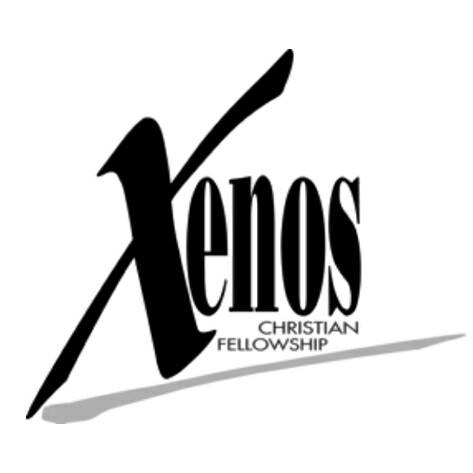 They lived as though this life was not their home
They lived knowing they were just passing through
Their true home was in Heaven with God
ξένος
they were strangers and exiles on the earth
Hebrews 11:7–16 (NASB95)
15 And indeed if they had been thinking of that country from which they went out, they would have had opportunity to return. 16 But as it is, they desire a better country, that is, a heavenly one. Therefore God is not ashamed to be called their God; for He has prepared a city for them.
The Take Home
Establish a new citizenship
John 1:12 (NASB95) — 12 But as many as received Him, to them He gave the right to become children of God, even to those who believe in His name,
Philippians 3:20 (NASB95) — 20 For our citizenship is in heaven, from which also we eagerly wait for a Savior, the Lord Jesus Christ;
The Take Home
Establish a new citizenship
Live in faith as a citizen of God’s Kingdom
Matthew 6:19–21 (NASB95) — 19 “Do not store up for yourselves treasures on earth, where moth and rust destroy, and where thieves break in and steal. 20 “But store up for yourselves treasures in heaven, where neither moth nor rust destroys, and where thieves do not break in or steal; 21 for where your treasure is, there your heart will be also.
Next Time
Hebrews 12- Running the race to win